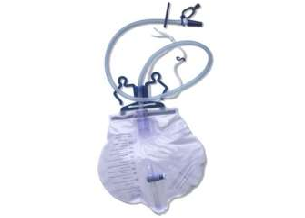 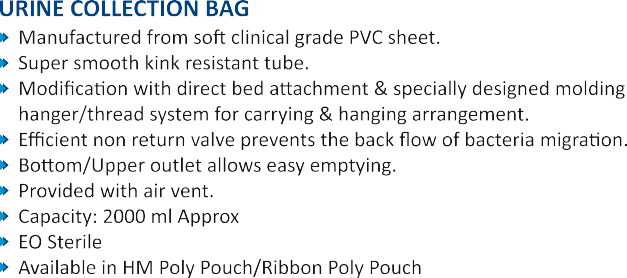 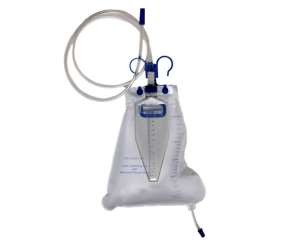 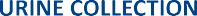 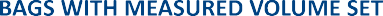 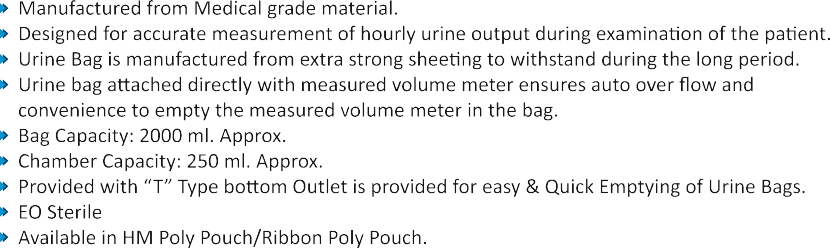 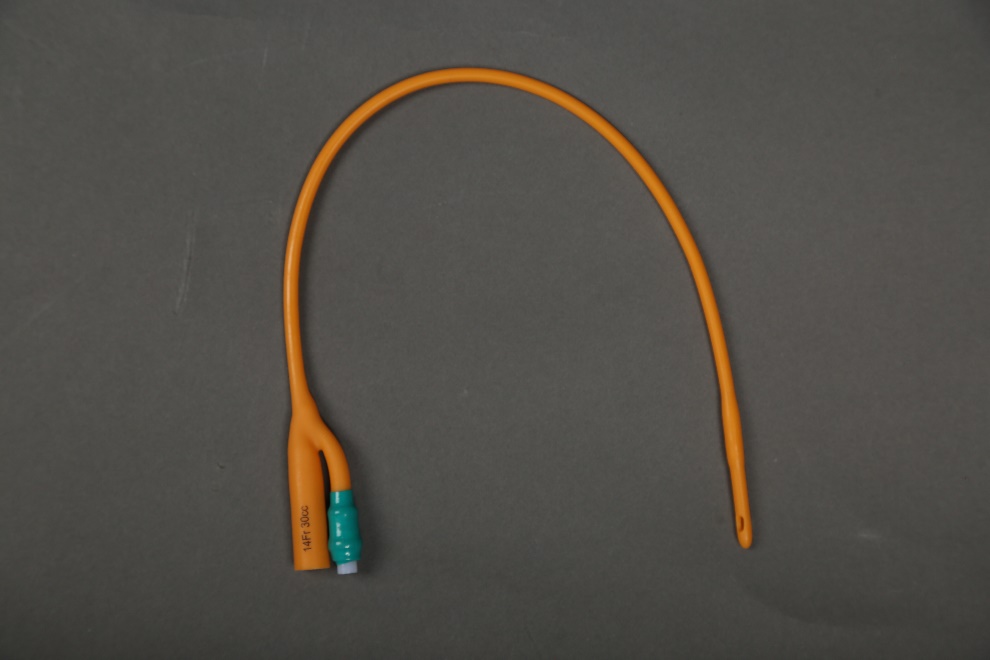 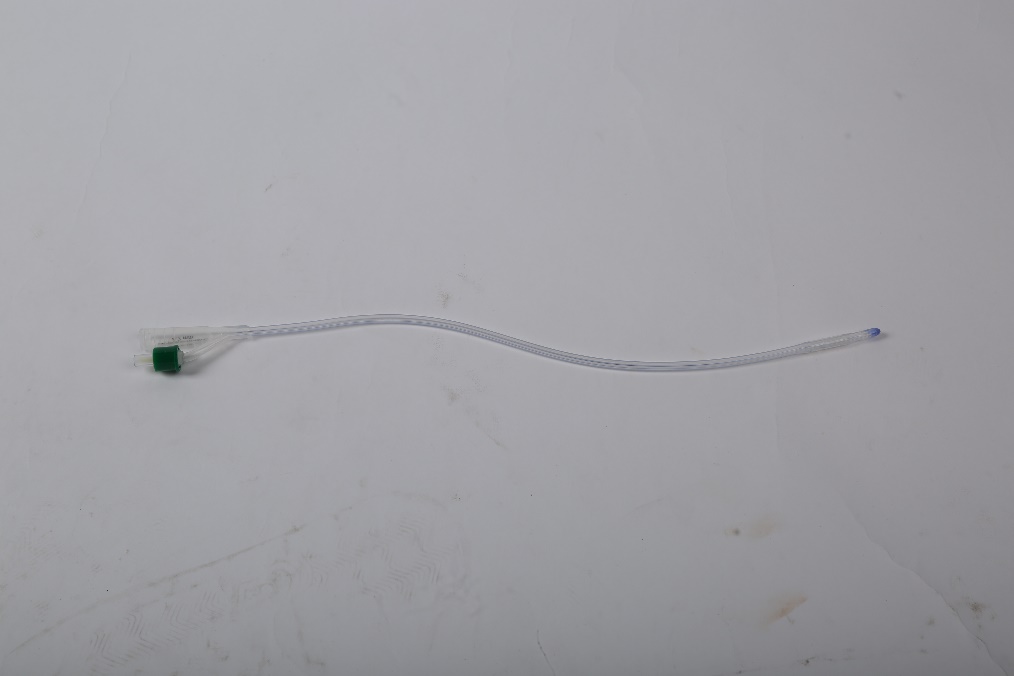 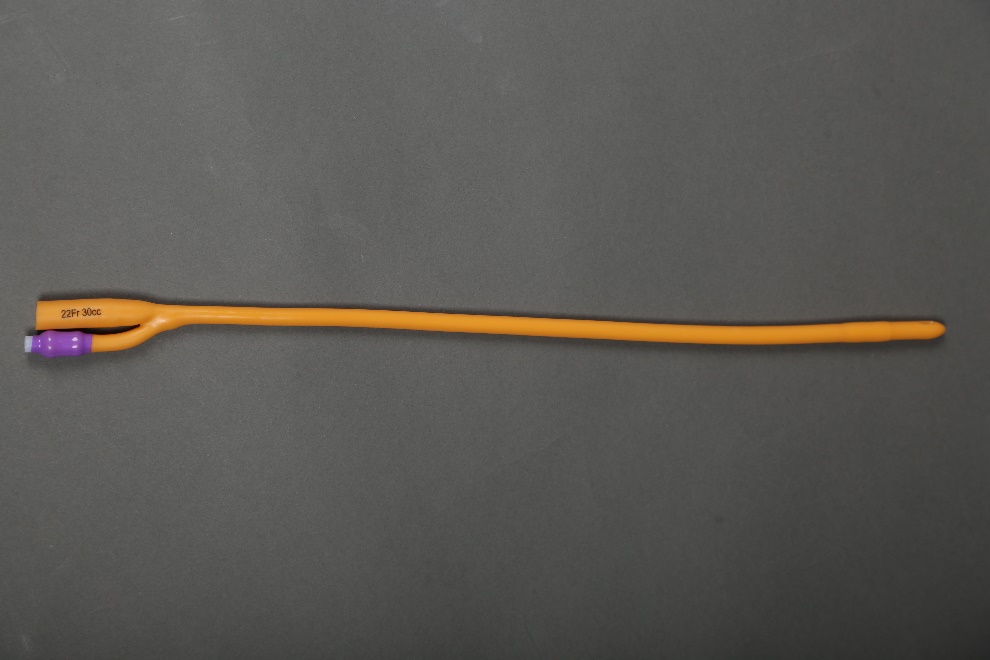 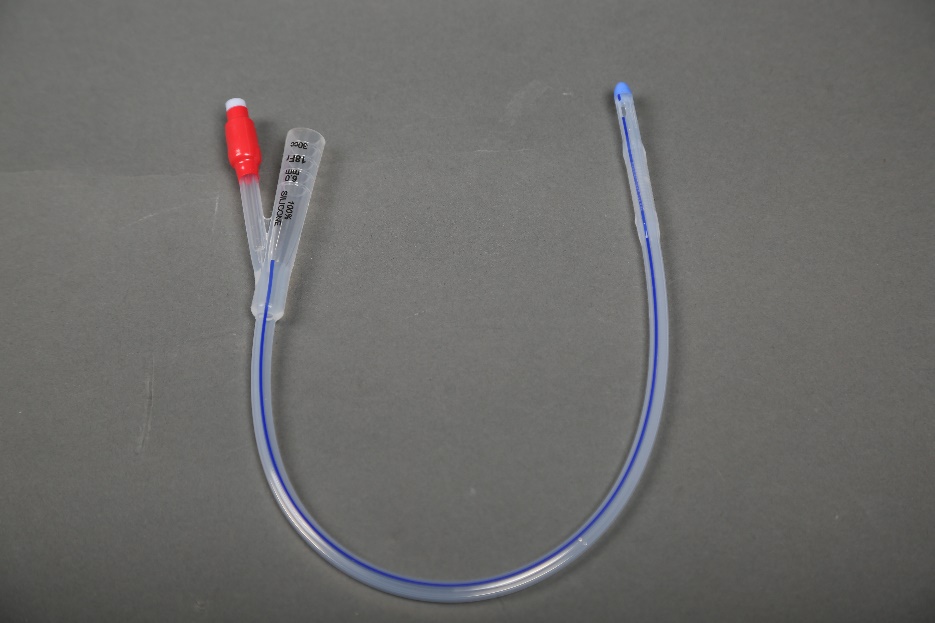 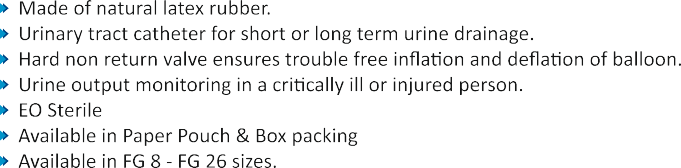 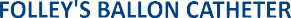 Silicon Foley Balloon Catheter
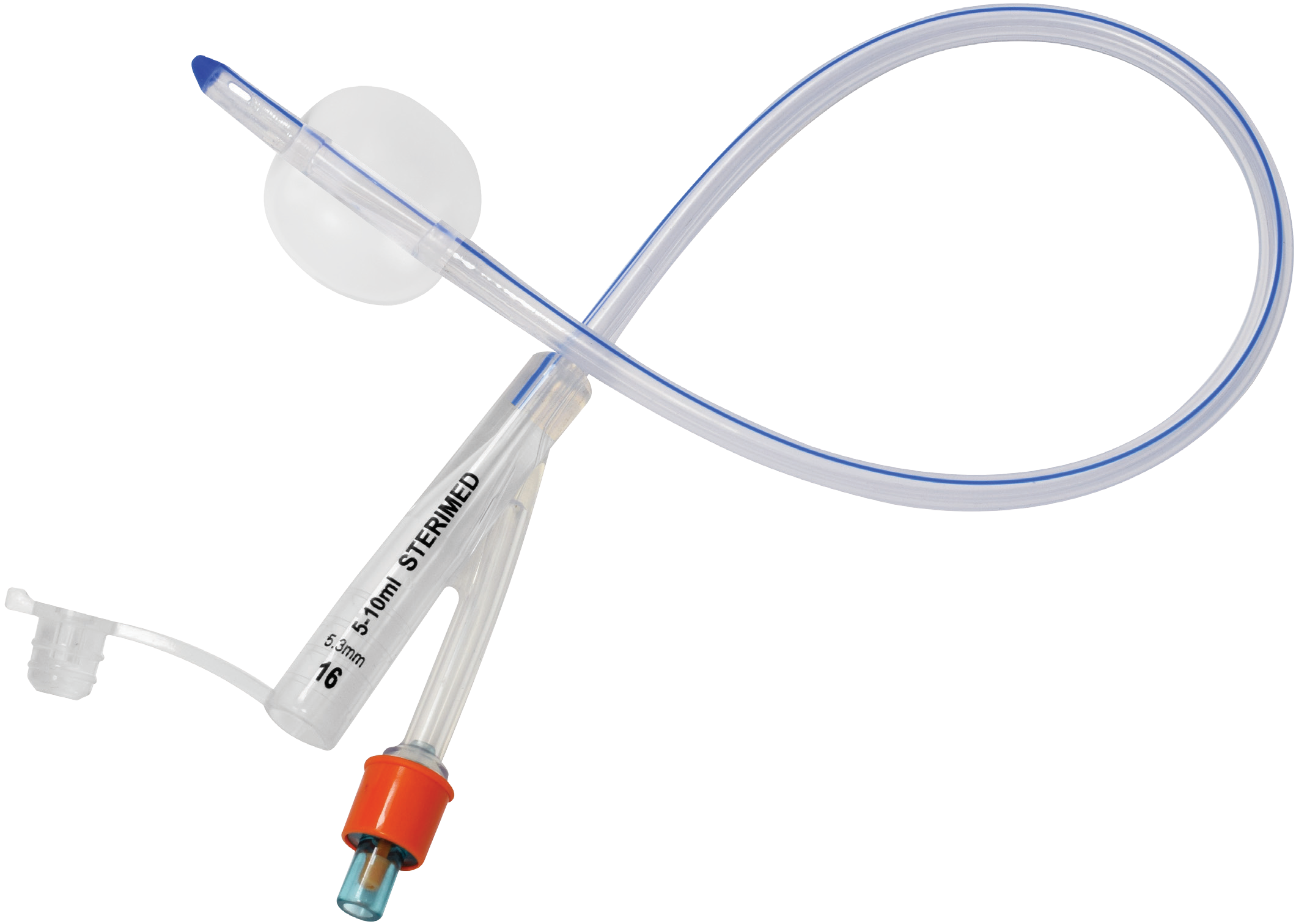 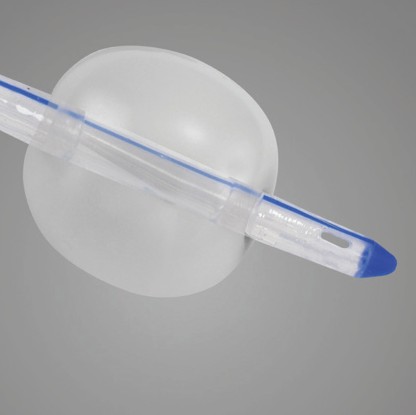 High elastic tear resistant balloon
Provided with flow control clamp to ensure proper use of bladder muscles .
Self lubricated silicon shaft provides low friction surface to allow trauma free removal.
Balloon made from low durometer, highly elastic silicon which provides very good tear strength.
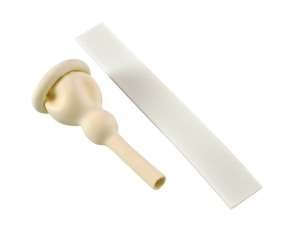 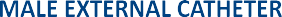 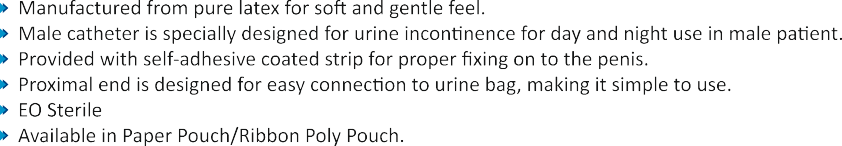 Cathsafe
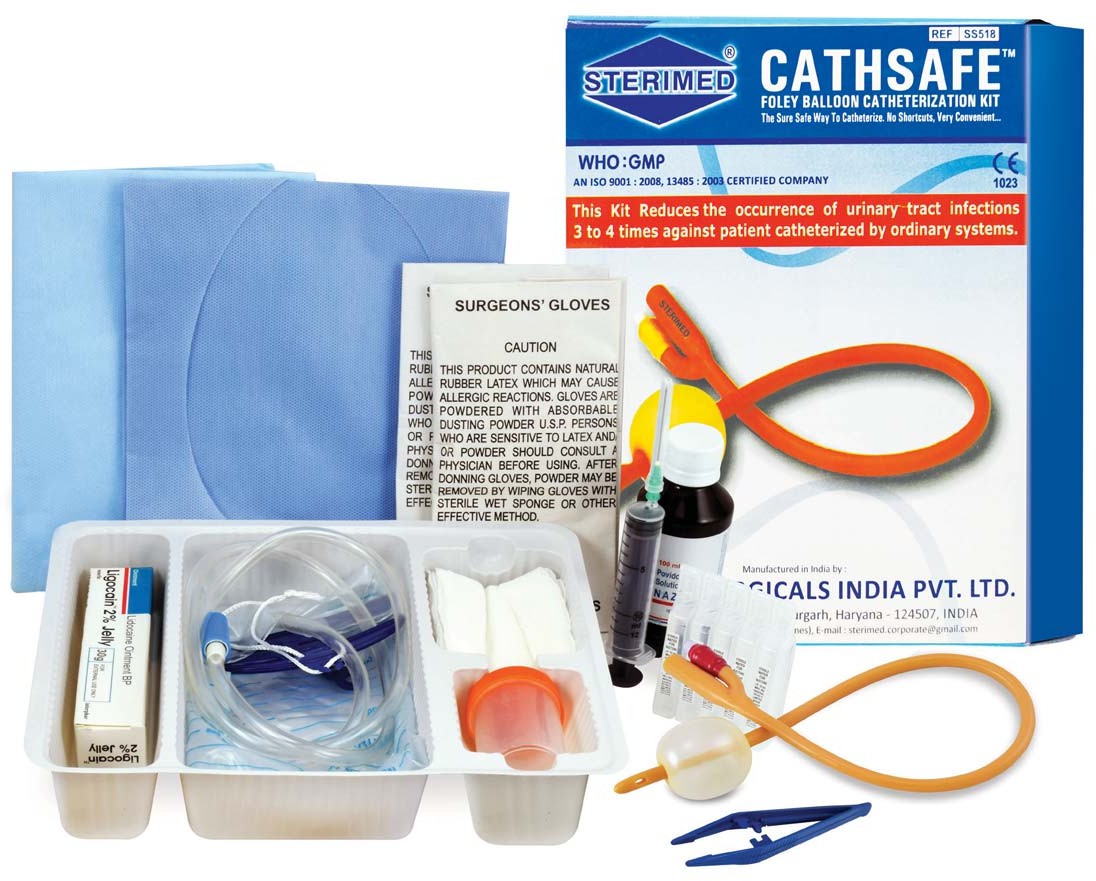 s Complete solution for the indwelling catheterization process
s Easy to use, store and transport
s Increases efficiency for medical practitioners
List of contents:
s Foley Balloon Catheter
s Syringe
s Gauze Swab 7.5cmx7.5cmx12 ply
s Urine Culture Bottle 30 ml
s Plastic forceps
s Drape sheet with rhomboid hole
s Water Proof drape
s Latex Gloves 2 pair
Optional:
s Urine Bag
s Povidone
s Lignocaine Gel
s Sterile Water
Urethral Catheter
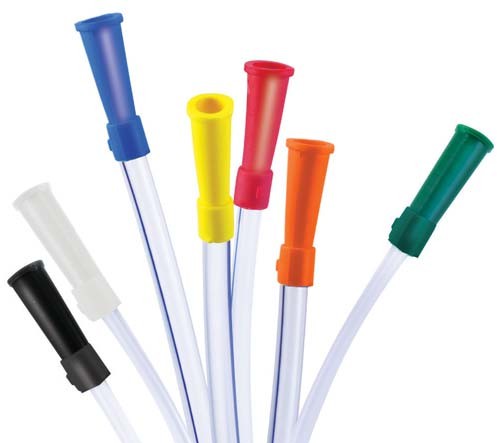 s Used for short term bladder catheterization
s Made from non-toxic, non-irritant, medical grade PVC
s Radio opaque line provided through out the catheter for X-ray visualization
s Distal end with lateral eyes and proximal end funnel connector, for maximum drainage and easy connection to the urine bag
Male External Catheter
s Used for urine drainage in incontinent male patients
s Made from natural latex rubber
s Provided with adhesive strip for proper fixing of the catheter
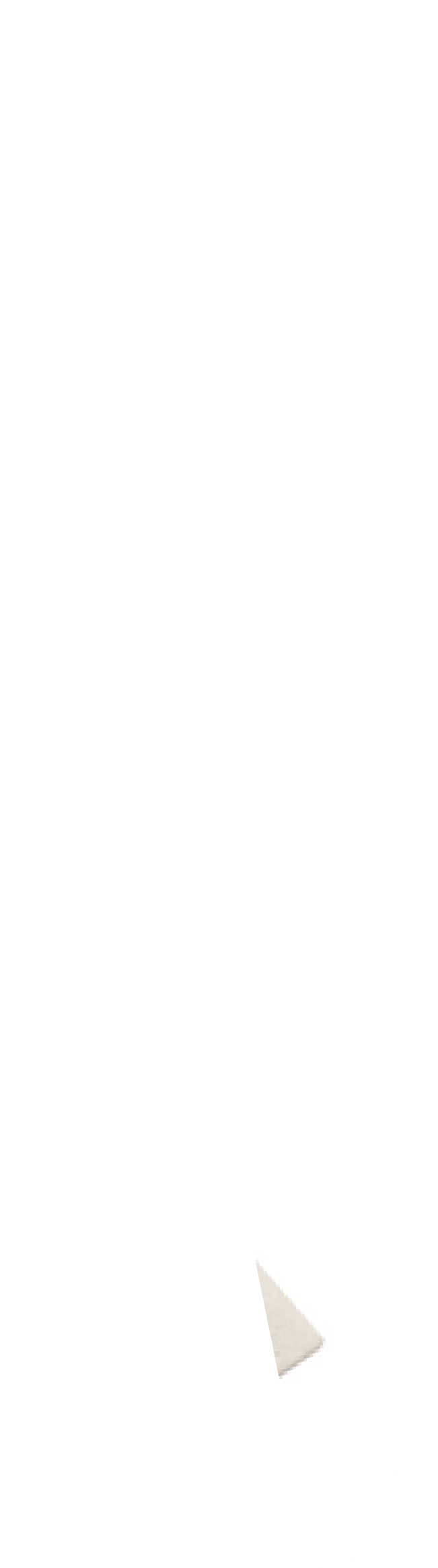 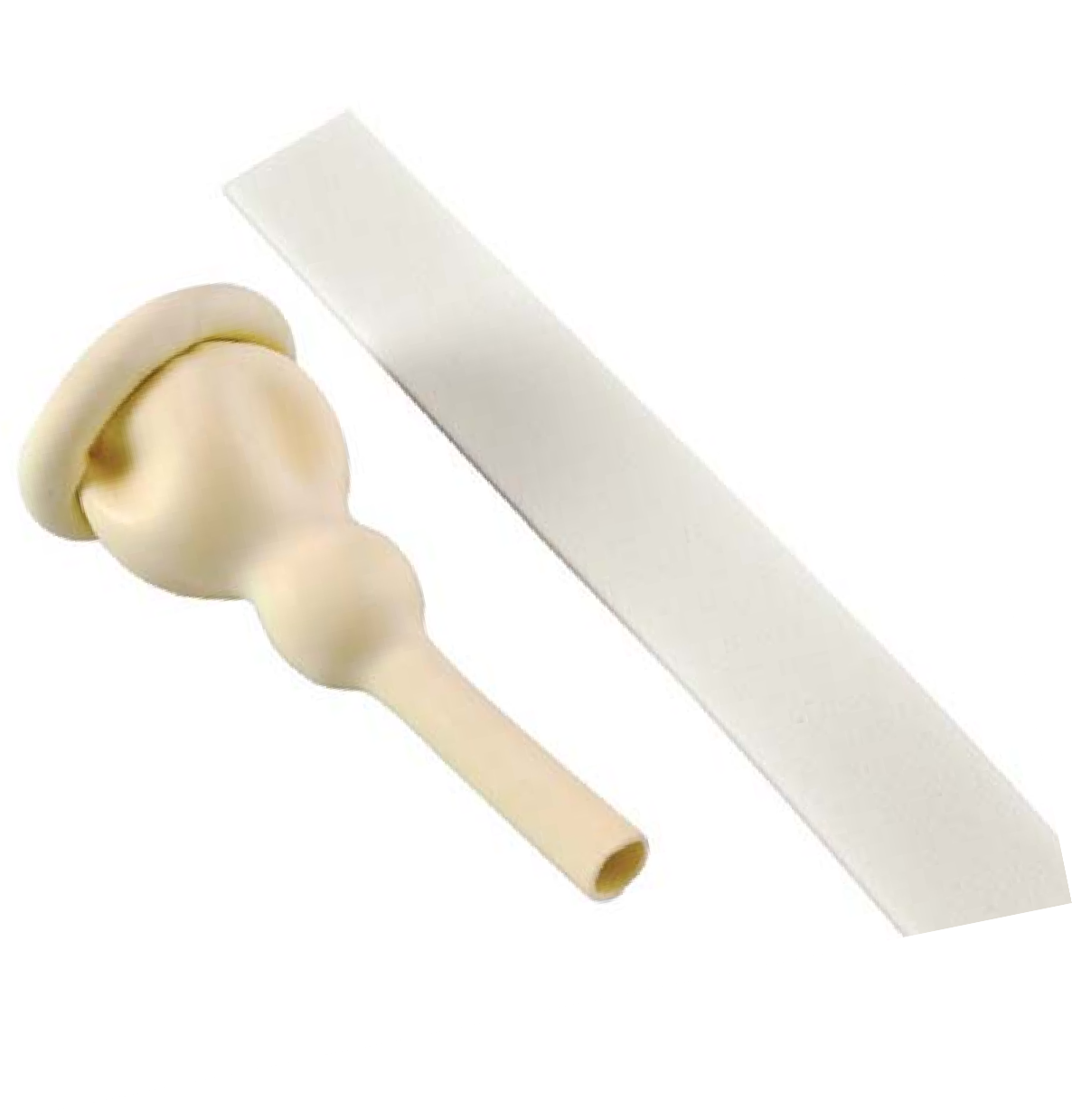 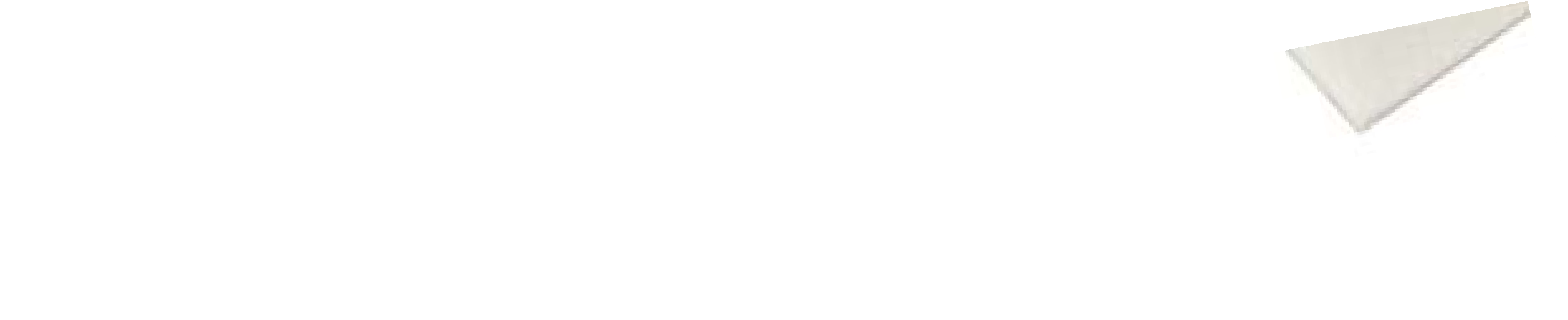